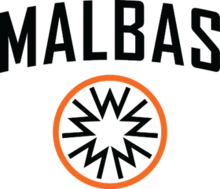 Välkommen till sekretariatsutbildning
Grunderna att sköta ett sekretariat
Innehåll
Utrusning
Tidtagaren
    - Speltid
    - Matchklocka
Sekreteraren
    - Matchprotokoll
    - Foul, lagfoul
    - Time-out
    - Spelarbyten
    - Uppkastsituation
Det här fotot av Okänd författare licensieras enligt CC BY-SA
Utrustning
Klockor			Signaler			Resultat
Matchklocka		Periodsignal			Resultattavla
Timeoutklocka		Timeoutsignal		Protokoll
								Blå & röd penna
Foul					Övrigt
Spelarskyltar (1-5)			Bollinnehavspil
Lagfoulsmarkering (1-5)		Bytesstolar
Uppkastsituation
Start av perioder

Period			Startar med
1			Uppkast
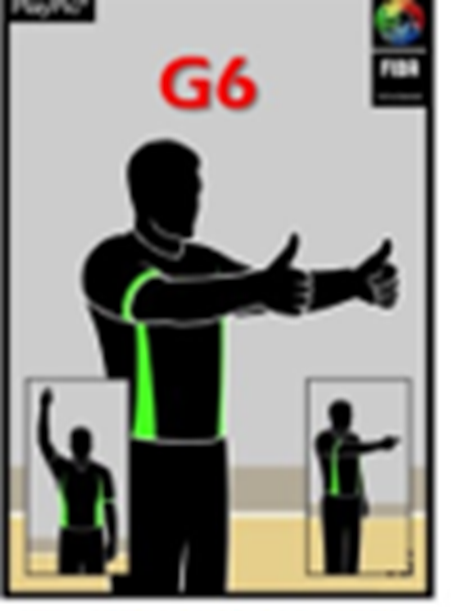 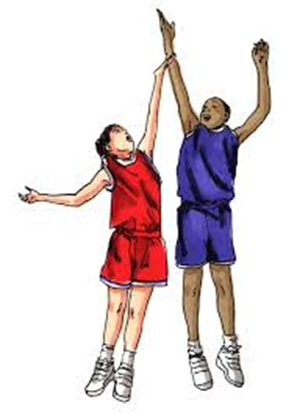 Uppkastsituation
Start av perioder

Period			Startar med
1			Uppkast
2			Inkast (bollinnehavspilen)
3			Inkast (bollinnehavspilen)
4			Inkast (bollinnehavspilen

Förlängning		Inkast (bollinnehavspilen)
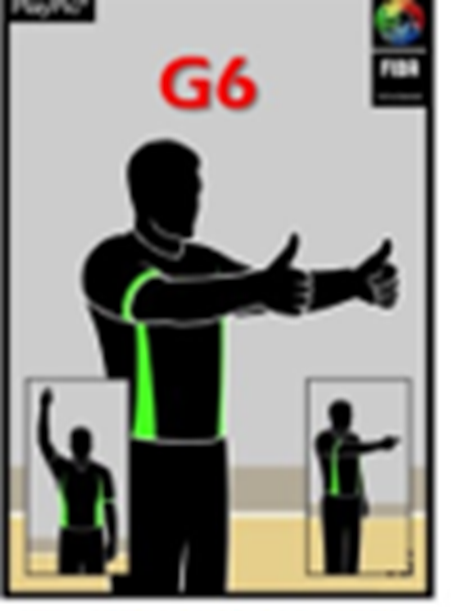 Uppkastsituation
Vilket lag får inkastet vid första US?
Laget som inte fick bollkontroll vid uppkastet.

Vilket lag får inkastet vid en US?
Lagen får inkast varannan gång enligt bollinnehavspilen.
Uppkastsituation
Åt vilket håll ska bollinnehavspilen peka?
I spelriktningen för det lag som ska få nästa inkast vid US.


 Bortalag    						              Malbas
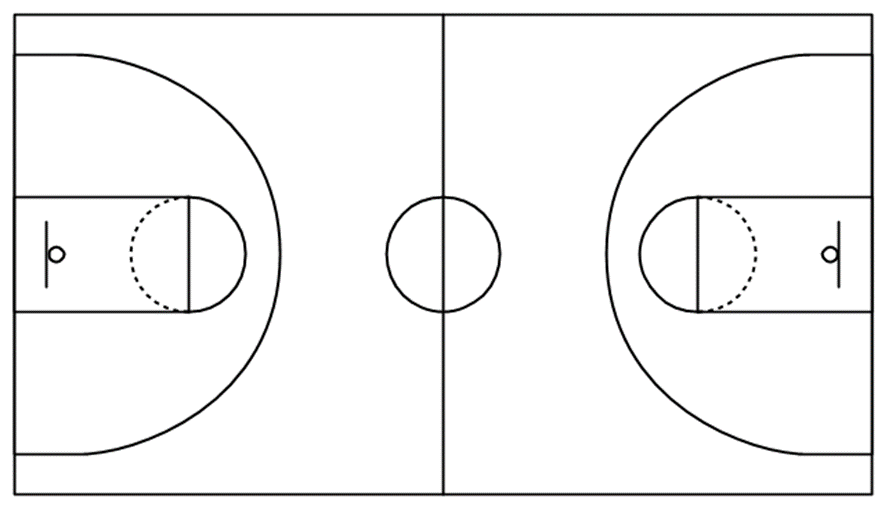 Uppkastsituation
När ska bollinnehavspilen vändas?
I samband med inkast för en US: 

Spelare inne på plan rör bollen 
inkastande lag gör en överträdelse
direkt när 1:a halvlek är slut.
Timeout
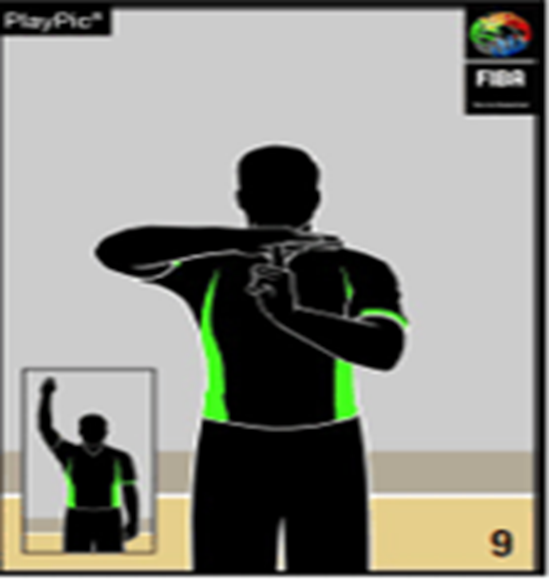 Antal Timeouter
1:a halvlek – 2 per lag
2:a halvlek – 3 per lag
Förlängning – 1 per lag

Bara coach & Ass coach får begära timeout
Det här fotot av Okänd författare licensieras enligt CC BY-NC
Timeout
Antal Timeouter
1:a halvlek – 2 per lag
2:a halvlek – 3 per lag
Förlängning – 1 per lag
Bara coach & Ass coach får begära timeout
Matchprotokollet
- Skriver in matchminuten
- Oanvända: spärra (=)
Det här fotot av Okänd författare licensieras enligt CC BY-NC
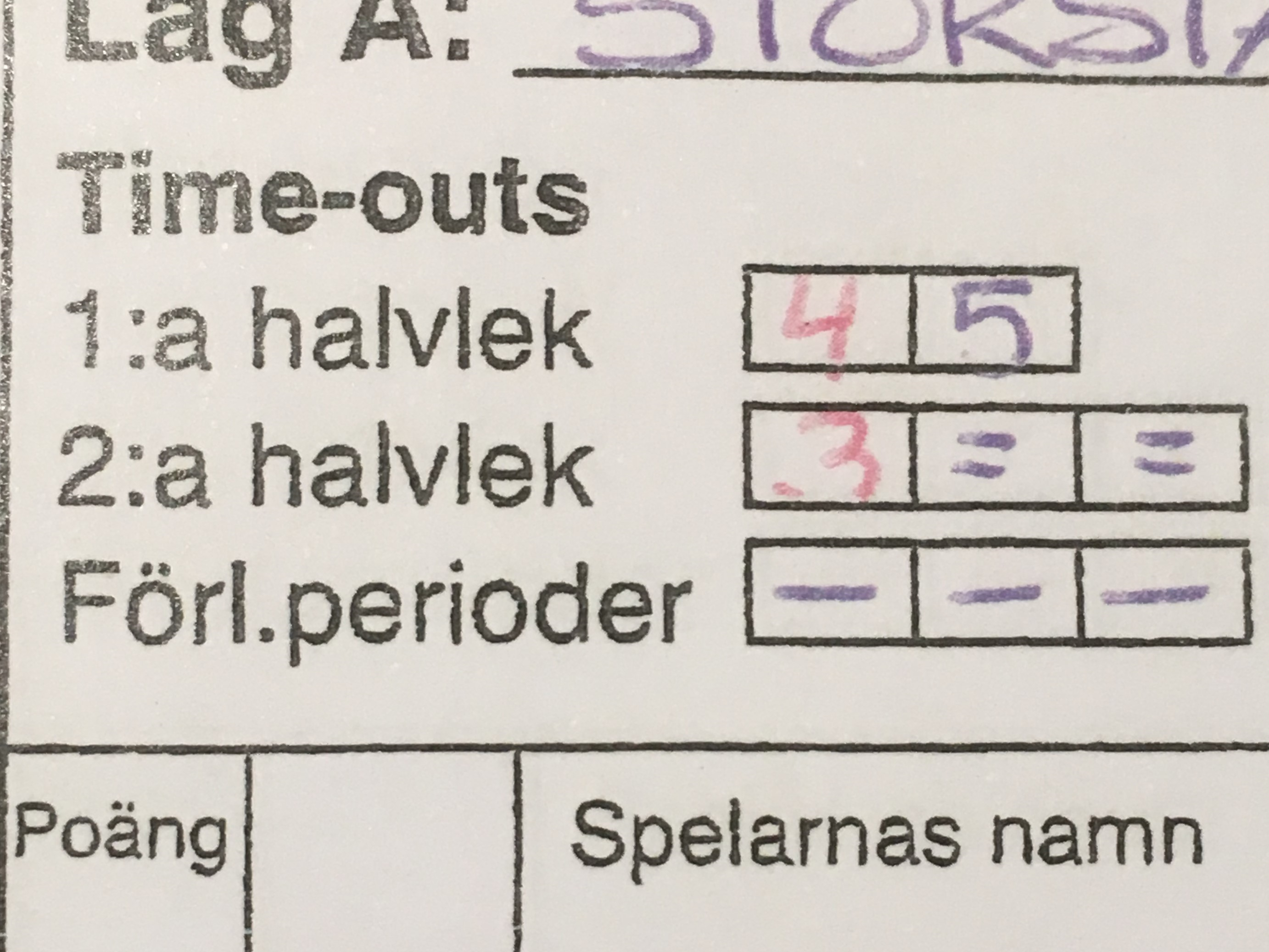 Timeouttillfälle
Båda lagen kan begära timeout när:
Timeouttillfälle
Man kan begära timeout när:
Domaren har blåst samt avslutat eventuell fouladministration till sekretariatet. 
Sista/enda straffkastet som går i korgen.
Mellan sista straffkastet och inkastet vid  (U-, T-, D-, C- och B-foul)
Försvarande lag: spelmål görs

Man kan inte begära timeout:
Straffkast: skytten har fått bollen inför straffkast
Inkast: inkastaren har fått bollen
Spelarbyte
Hur gör man ett spelarbyte?
Avbytaren går fram till sekretariatsbordet.
Avbytaren (Ej coachen) begär byte genom att sätta sig på stolen och säga till      sekretariatet. 
Avbytaren skall vara spelklar, inga träningsoveraller
4. Tidtagaren signalerar och visar tecknet för byte.
Spelarbyte – forts.
5. Domaren visslar, visar bytestecknet. 
     Utbytt spelare kan lämna planen var som helst.
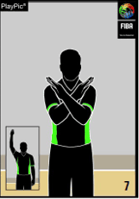 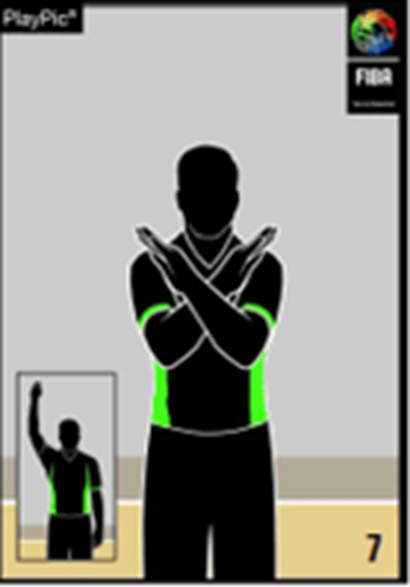 Spelarbyte
Hur gör man ett spelarbyte?
5. Domaren visslar, visar bytestecknet. 
     Utbytt spelare kan lämna planen var som helst.

Sekreteraren kontrollerar att spelaren är i inskriven i protokollet samt att spelaren inte är utfoulad, sekreteraren skriver även ett ”X” i rätt ruta om det är första gången spelaren är inne på planen.
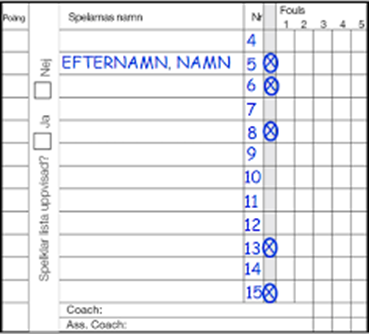 När kan man byta?
Samma regler som vid timeout gäller för byte 
  med tillägg:
När kan man byta?
Samma regler som vid timeout gäller för byte 
  med tillägg:

- Byte kan ske under de sista 2 minuterna i 4:e perioden          när spelmål görs oavsett vilket lag.
Foul
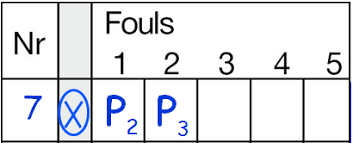 Personlig foul (P)
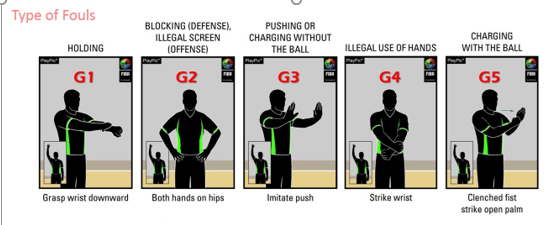 Foul
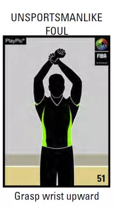 Personlig foul (P)

Osportslig foul (U)
Foul
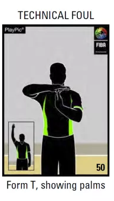 Personlig foul (P)
Osportslig foul (U)

T-, B- eller C-teknisk
   Domaren informerar muntligt
   (tecknet är samma)
Foul
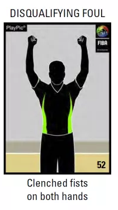 Personlig foul (P)
Osportslig foul (U)
T-, B- eller C-teknisk 

Diskvalificerande foul (D)
Fighting (F)
Foul
Personlig foul 
Osportslig foul (U)
T-, B- eller C-teknisk

Fem foul eller upprepade U-, T-, B- eller C-foul:
  Meddela domaren
Foul i protokollet
Spärra foulrutor efter period 1, 2 och 3
  Behöver ej upprepa om ingen foul i perioden
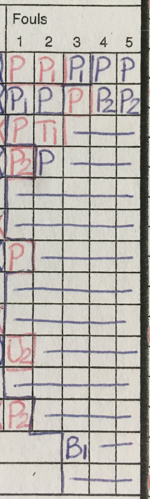 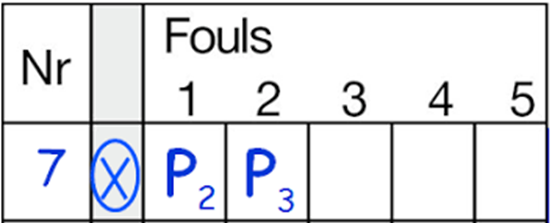 Lagfoul
Lagfoul: P-, U-, T- och D-foul på spelare
Markera i protokollet med ett kryss (X)
Två straffkast efter den 4:e foulen
Spärra i matchprotokollet
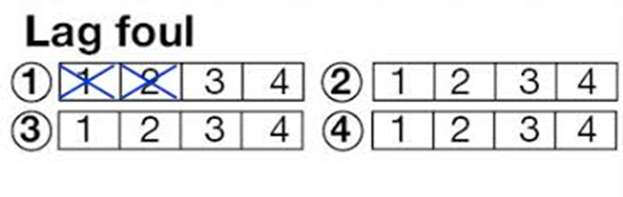 Domarens tecken till sekretariatet vid foul
1. Godkänner/underkänner poäng (om bollen gått i korgen)
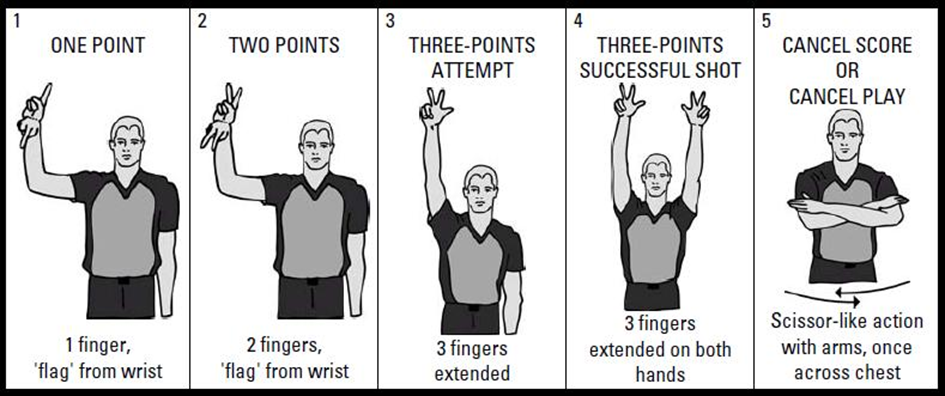 Domarens tecken till sekretariatet vid foul
1. Godkänner/underkänner poäng (om bollen gått i korgen)


2.Spelarens nummer
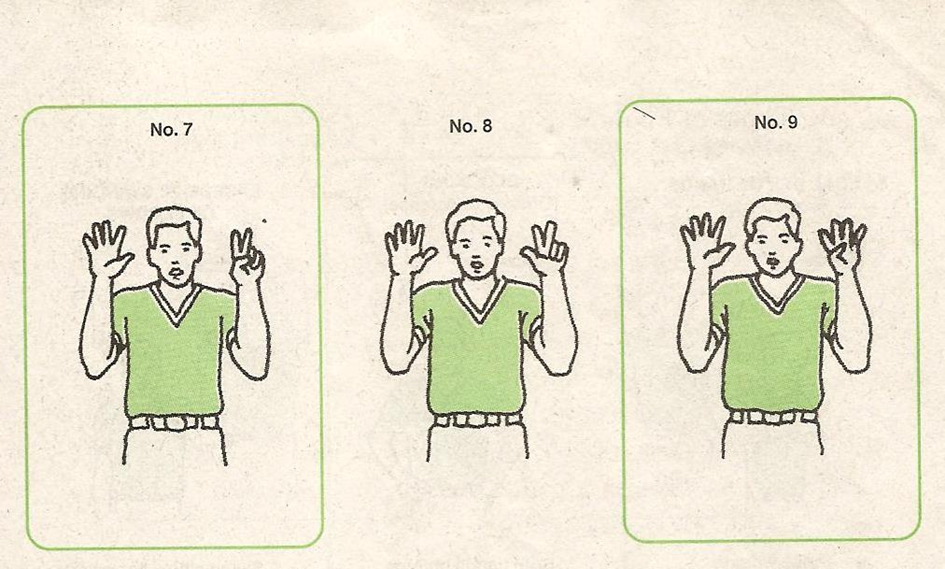 Domarens tecken till sekretariatet vid foul
1. Godkänner/underkänner poäng (om bollen gått i korgen)
2.Spelarens nummer 


3. Foultyp (knuff, fasthållning … osportslig, teknisk)
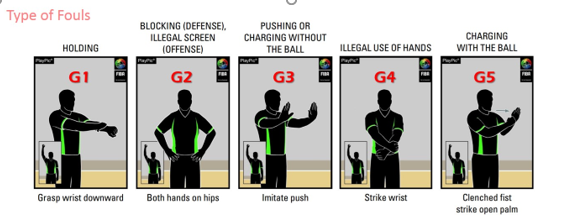 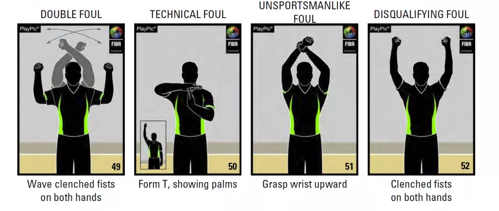 Domarens tecken till sekretariatet vid foul
1. Godkänner/underkänner poäng (om bollen gått i korgen)
2.Spelarens nummer 
3. Foultyp (knuff, fasthållning … osportslig, teknisk)


4. Antal straffkast
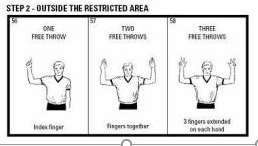 Domarens tecken till sekretariatet vid foul
1. Godkänner/underkänner poäng (om bollen gått i korgen)
2.Spelarens nummer 
3. Foultyp (knuff, fasthållning … osportslig, teknisk)
4. Antal straffkast 

5. Spelriktningen
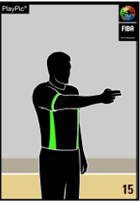 Domarens tecken till sekretariatet vid foul
1. Godkänner/underkänner poäng (om bollen gått i korgen)
2.Spelarens nummer 
3. Foultyp (knuff, fasthållning … osportslig, teknisk)
4. Antal straffkast 
5. Spelriktningen

* Pekar ej på bänken (90% av fouls är försvarsfoul)
Speltid
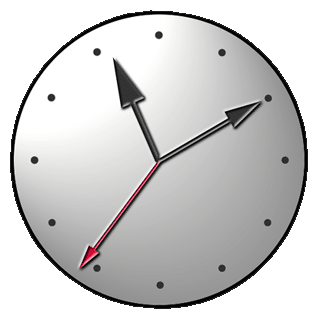 Ordinarie speltid
Speltid: 4x10 min (4x7) effektivtid
Periodpaus: 2 min
Halvtidspaus: 10 min
Det här fotot av Okänd författare licensieras enligt CC BY-SA
Speltid
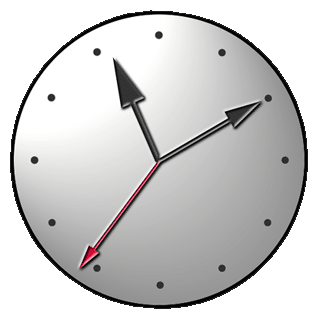 Ordinarie speltid
Speltid: 4x10 min (4x7) effektivtid
Periodpaus: 2 min
Halvtidspaus: 10 min

Förlängning
Speltid: 5 min
Periodpaus: 2 min
Lagfoul: fortsätter från period 4
Timeout: en per lag per förlängsperiod
Spelriktning: samma som period 4.
Det här fotot av Okänd författare licensieras enligt CC BY-SA
Matchklockan
Startas
Uppkast: en av hopparna berör bollen
Missat straffkast: spelare inne på plan berör bollen.
Inkast: spelare inne på planen berör bollen.
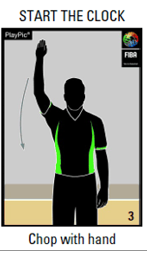 Matchklockan
Stoppas
Domarens avblåsning
Spelmål mot lag som begärt timeout
Spelmål under de sista 2 min i period 4
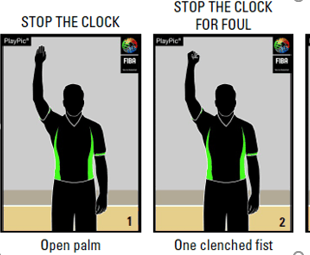 Matchklockan
Matchklockan före matchen
   Senast 20 min före: matchklockan räknar ner till matchstart.
   3 min före: Signal – domaren blåser 3 min
Matchklockan under paus
   Matchklockan räknar ner tiden till periodstart
Matchprotokollet
Vitt – original
Rosa – vinnande lag
Gul – förlorande lag

Hur protokollet skrivs
Endast sekreteraren fyller i
Pennfärg – blå och röd
Text: Allt skrivs med VERSALER
Matchprotokollet
20 minuter före matchstart
Protokollhuvudet: matchnummer, lagen, tävling, datum, klockslag, plats, domarna.
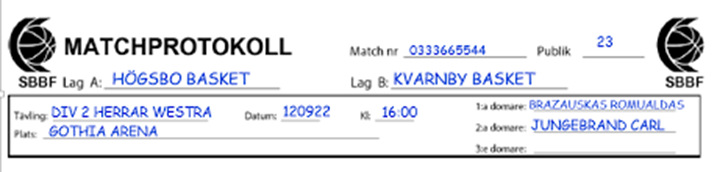 Matchprotokollet
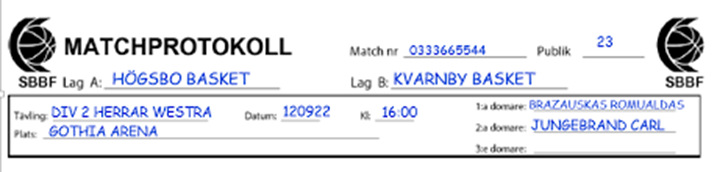 20 minuter före matchstart
Protokollhuvudet: matchnummer, lagen, tävling, datum, klockslag, plats, domarna. 

Lagen: Lag A är laget som står först i spelprogrammet (hemmalaget)
Domare: EFTERNAMN, första bokstaven i förnamnet

Coacher lämnar in laguppställning och spelarklarlista
Coachen får EJ skriva i protokollet
Matchprotokollet
1o minuter före matchstart

Först - coach lag A, sen lag B
Kontrollera laguppställningen i protokollet
Meddela första fem (sekreteraren antecknar med X i kolumnen)
Coach bekräftar med sin signatur bredvid sitt namn.
Matchprotokollet
1o minuter före matchstart
Coach lag A först, sen lag B
Kontrollera laguppställningen i protokollet
Meddela första fem (sekreteraren antecknar med X i kolumnen)
Coach bekräftar med sin signatur bredvid sitt namn.
Strax före matchstart
Färre än 12 spelare: spärra oanvända rader i laguppställning
Första 5: kontrollera och ringa in
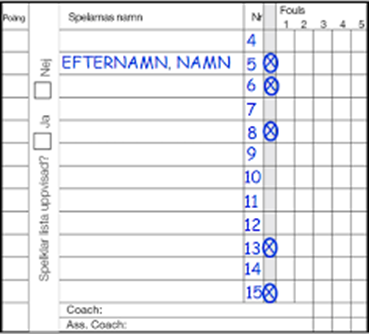 Matchprotokollet
Strax före matchstart
Färre än 12 spelare: spärra oanvända rader i laguppställning
Första 5: kontrollera och ringa in

Under matchen
Inbytta spelare: spelare som byts in för första gången 
   markeras med ett kryss
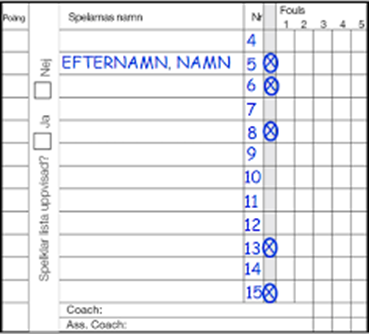 Matchprotokollet
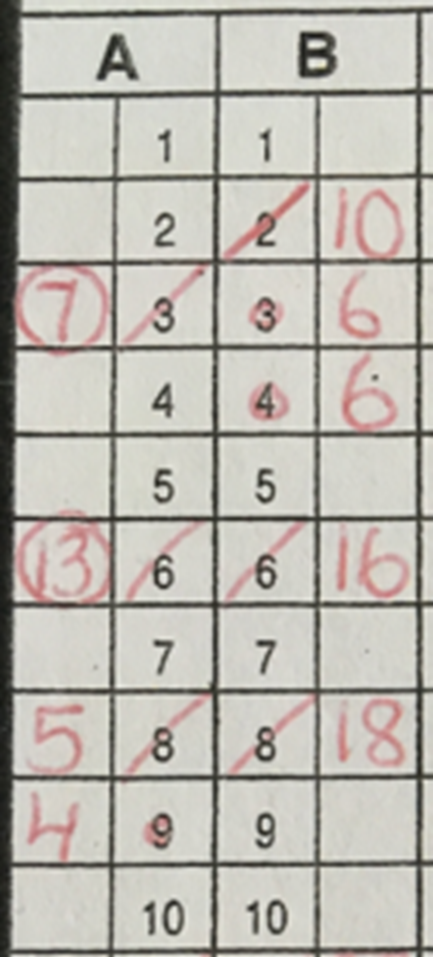 Löpande resultat
Spelnummer: spelarens nummer i spelkolumnen
Matchprotokollet
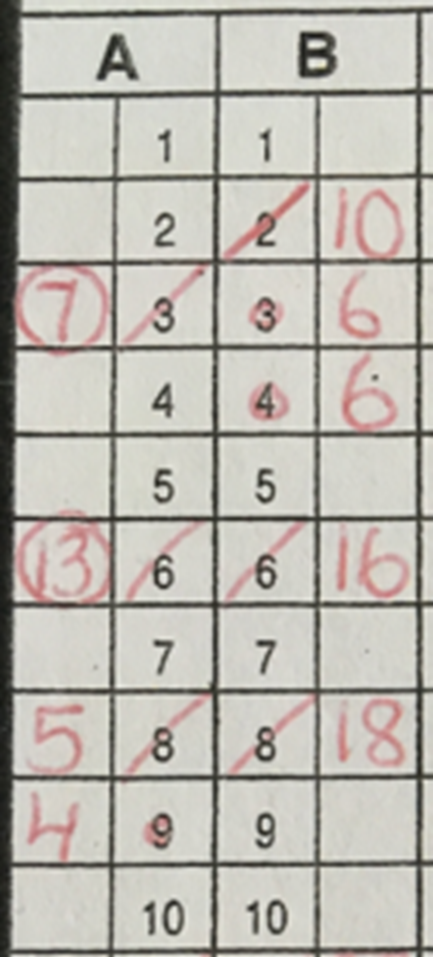 Löpande resultat
Spelnummer: spelarens nummer i spelkolumnen
1 poäng: ifylld cirkel i poängkolumnen, straffkastpoäng
Matchprotokollet
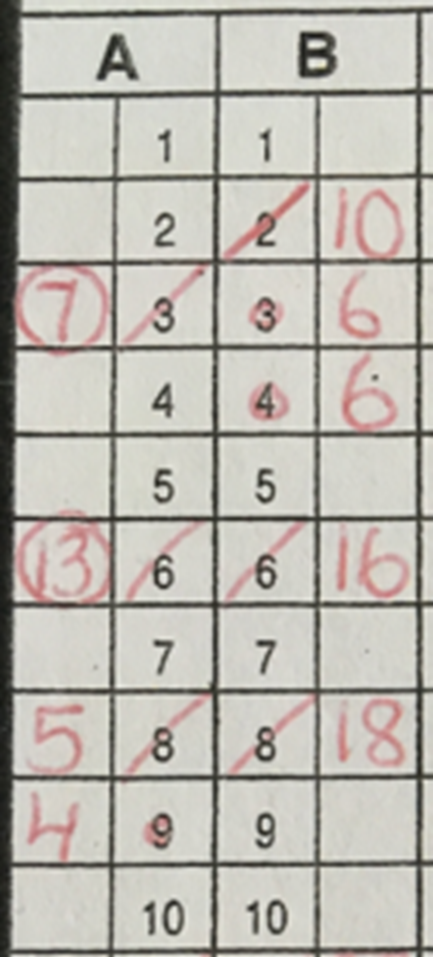 Löpande resultat
Spelnummer: spelarens nummer i spelkolumnen
1 poäng: ifylld cirkel i poängkolumnen, straffkastpoäng
2 poäng: diagonalt streck i poängkolumnen
Matchprotokollet
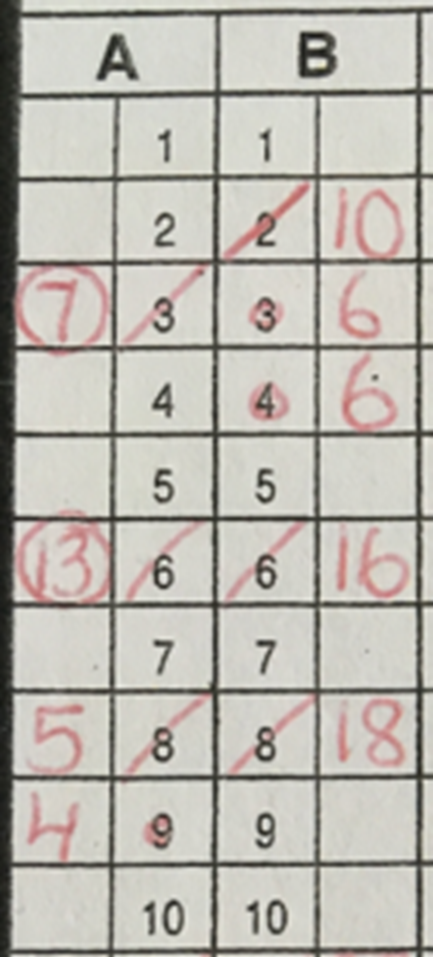 Löpande resultat
Spelnummer: spelarens nummer i spelkolumnen
1 poäng: ifylld cirkel i poängkolumnen, straffkastpoäng
2 poäng: diagonalt streck i poängkolumnen
3 poäng: cirkel runt spelarnummer + diagonaltstreck i 
  poängkolumnen
Matchprotokollet
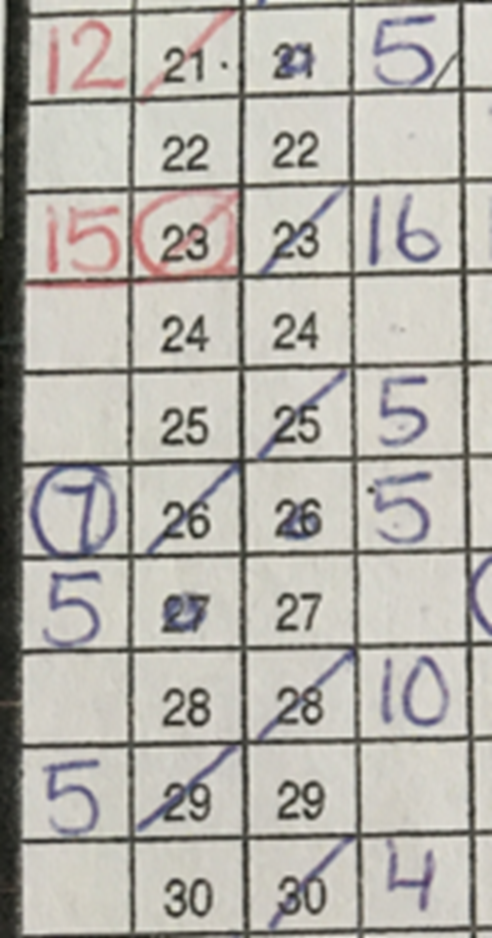 Löpande resultat
Spelnummer: spelarens nummer i spelkolumnen
1 poäng: ifylld cirkel i poängkolumnen, straffkastpoäng
2 poäng: diagonalt streck i poängkolumnen
3 poäng: cirkel runt spelarnummer + diagonaltstreck i 
  poängkolumn
Periodslut: cirkel runt samt streck under sista poänget.
Matchprotokollet
Avslutning av protokoll
Grundregel: Allt ej ifyllt ska spärras
Cirkel runt sista poängen
Två streck under sista poängen
Spärra kolumner, diagonalt streck
Spärra timeouter (=), lagfoul (-) och foul (-)
Respektive periodresultat
Slutresultat, segrande lag
Funktionärernas namn – Textas
Domarnas underskrift.
Frågor?